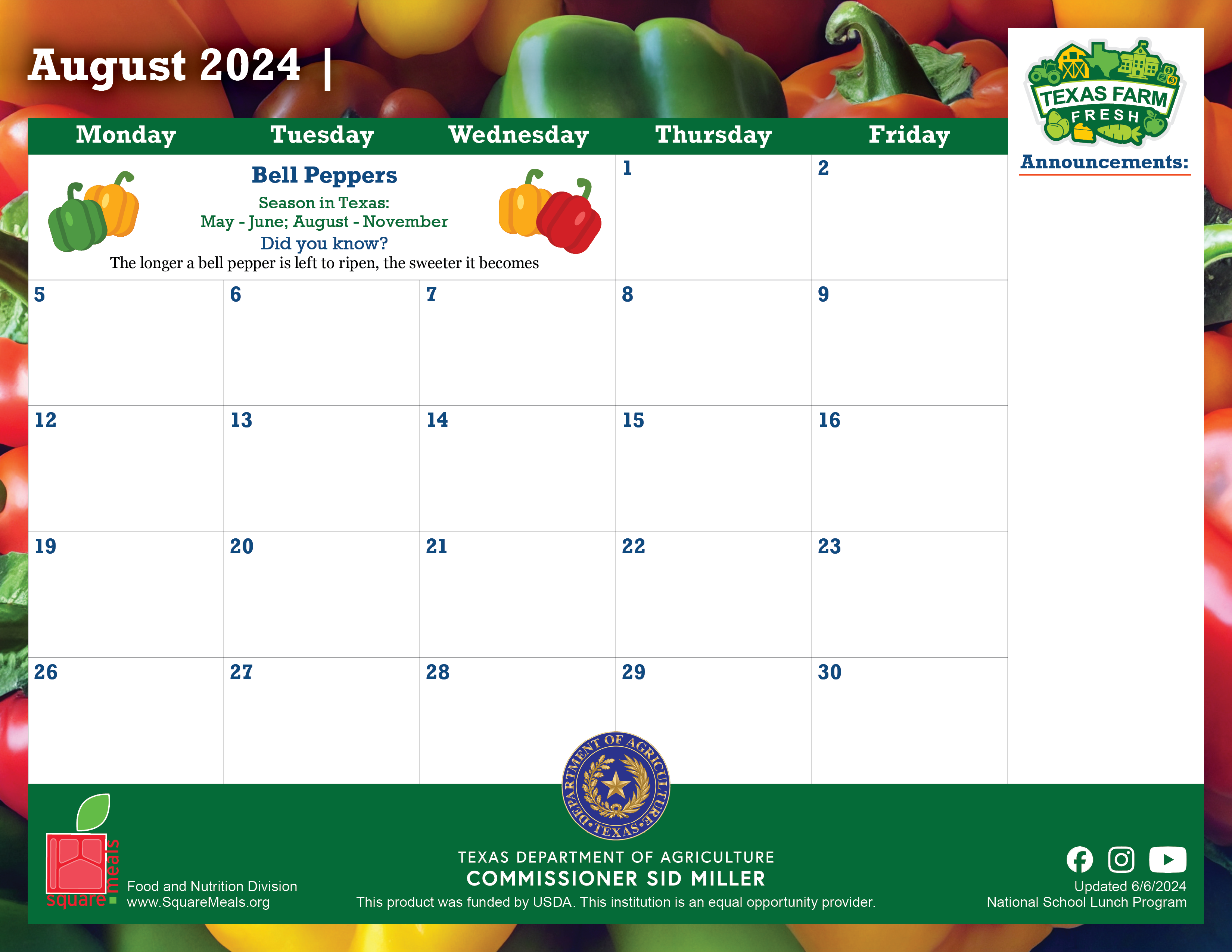 School Name
Menu items
Menu items
Announcement text goes here.

Copy and paste the Texas icon as many times as you need to place on the days your menu features Texas products!
Menu items
Menu items
Menu items
Menu items
Menu items
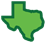 Menu items
Menu items
Menu items
Menu items
Menu items
Menu items
Menu items
Menu items
Menu items
Menu items
Menu items
Menu items
Menu items
Menu items
Menu items
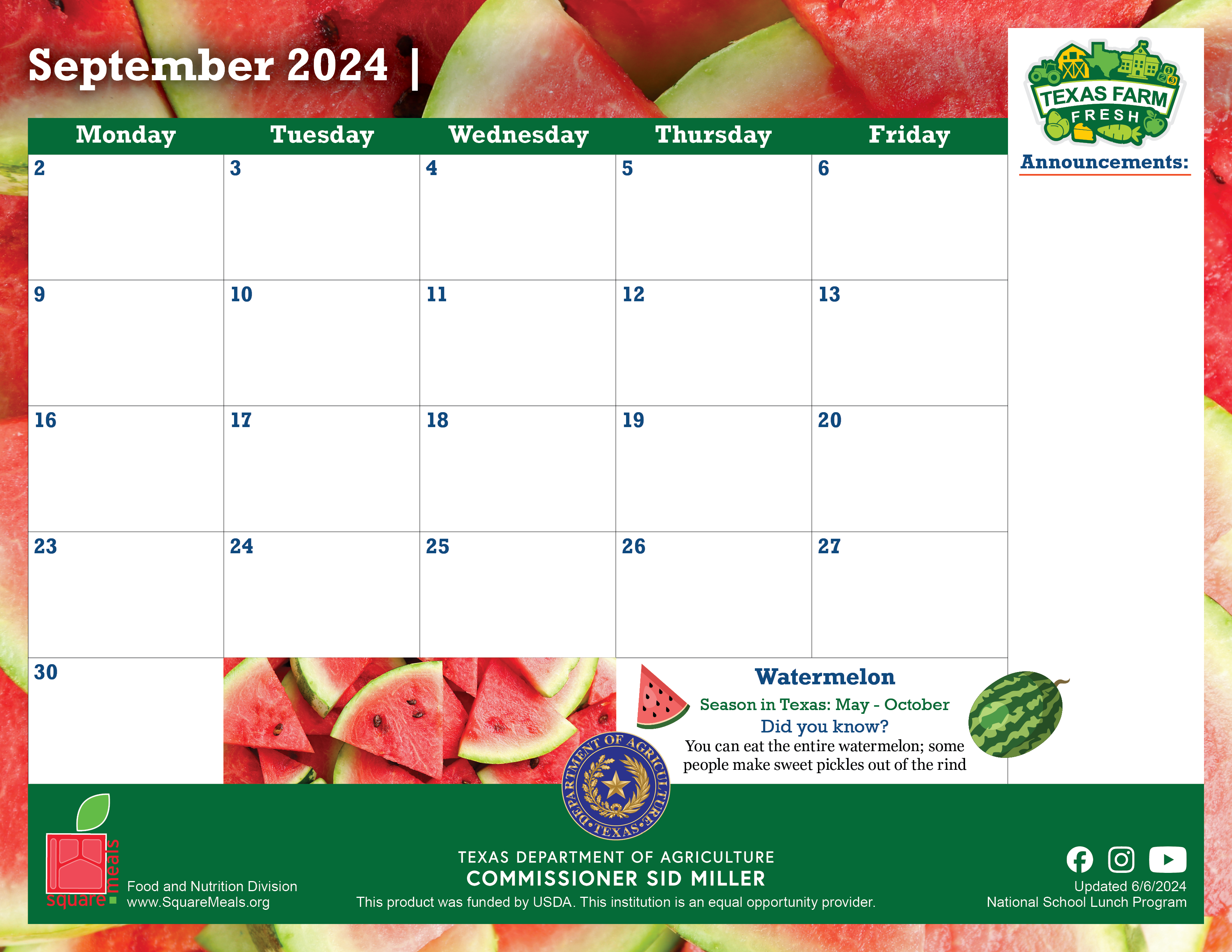 School Name
Menu items
Menu items
Menu items
Announcement text goes here.

Copy and paste the Texas icon as many times as you need to place on the days your menu features Texas products!
Menu items
Labor Day
Menu items
Menu items
Menu items
Menu items
Menu items
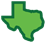 Menu items
Menu items
Menu items
Menu items
Menu items
Menu items
Menu items
Menu items
Menu items
Menu items
Menu items
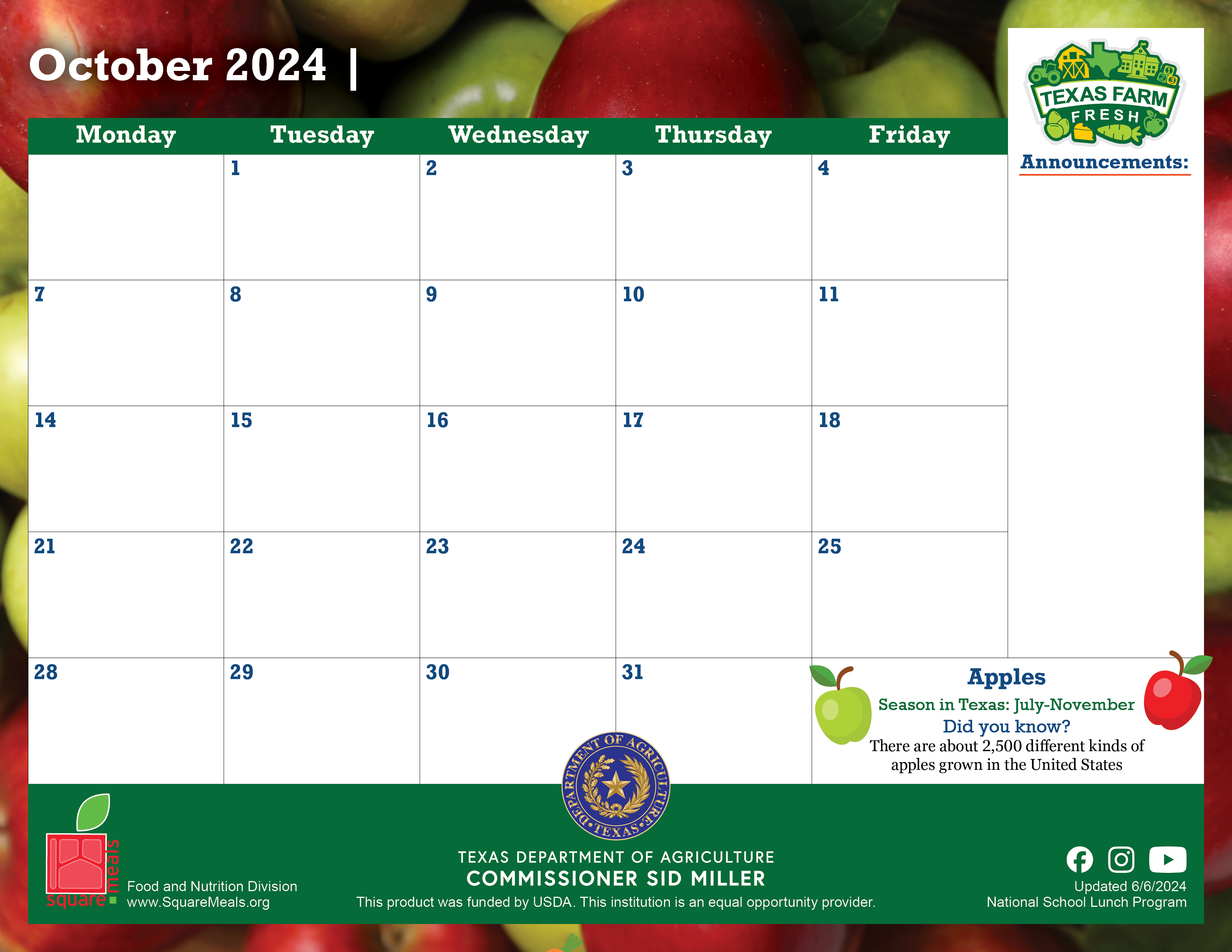 School Name
Menu items
Menu items
Menu items
Menu items
Announcement text goes here.

Copy and paste the Texas icon as many times as you need to place on the days your menu features Texas products!
Menu items
Menu items
Menu items
Menu items
Menu items
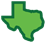 Menu items
Menu items
Menu items
Menu items
Menu items
Menu items
Menu items
Menu items
Menu items
Menu items
Menu items
Menu items
Menu items
Menu items
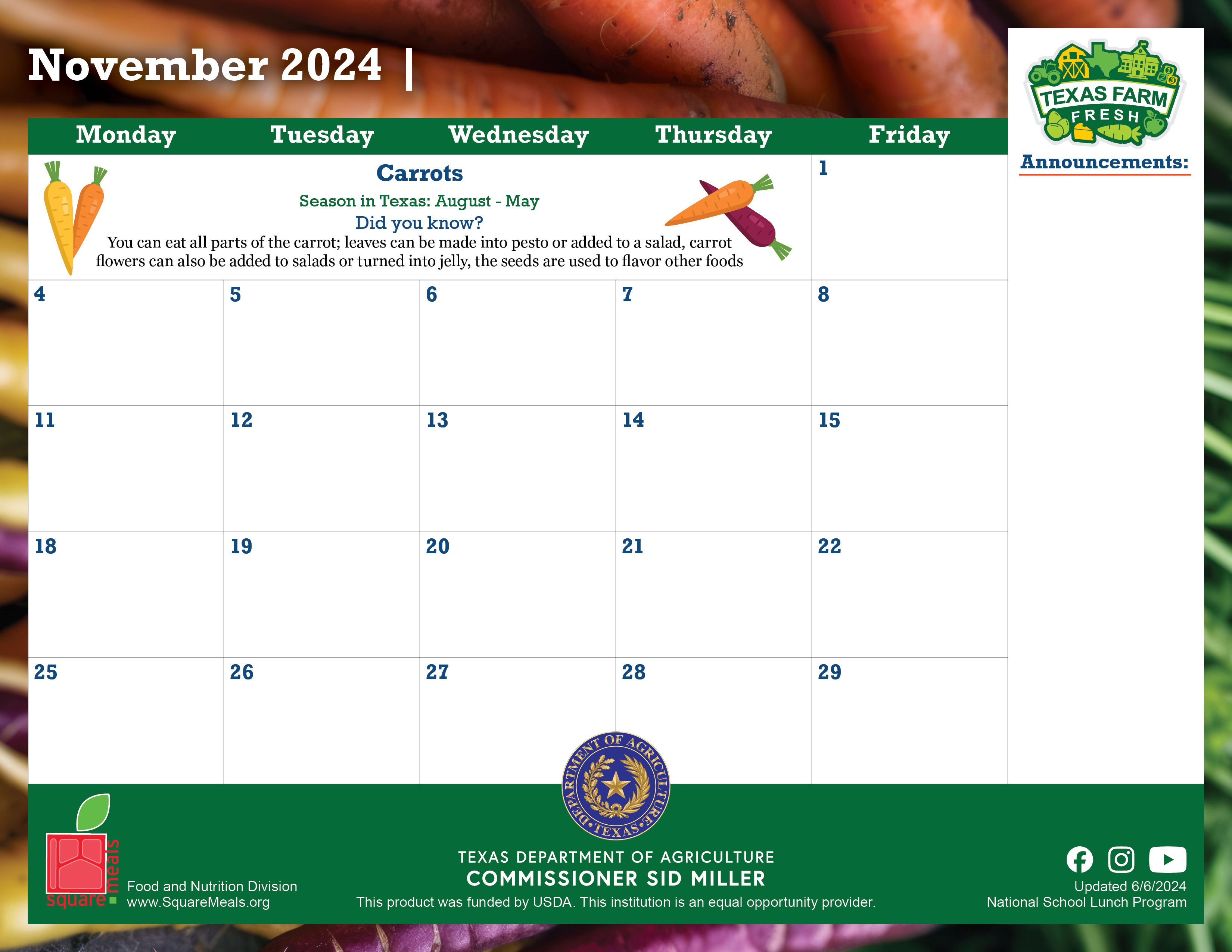 School Name
Menu items
Announcement text goes here.

Copy and paste the Texas icon as many times as you need to place on the days your menu features Texas products!
Menu items
Menu items
Menu items
Menu items
Menu items
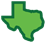 Menu items
Menu items
Menu items
Menu items
Menu items
Menu items
Menu items
Menu items
Menu items
Menu items
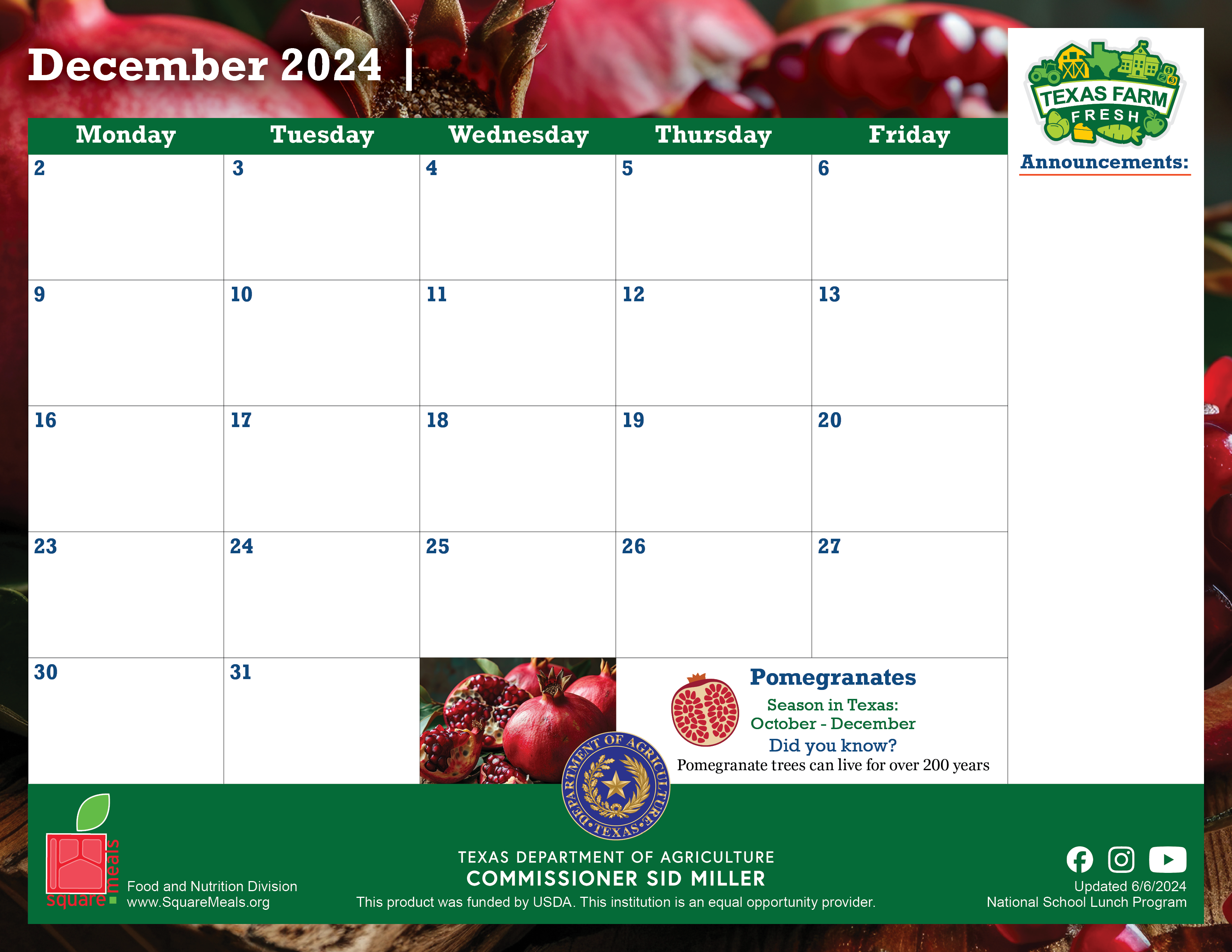 School Name
Menu items
Menu items
Menu items
Menu items
Menu items
Announcement text goes here.

Copy and paste the Texas icon as many times as you need to place on the days your menu features Texas products!
Menu items
Menu items
Menu items
Menu items
Menu items
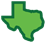 Menu items
Menu items
Menu items
Menu items
Menu items
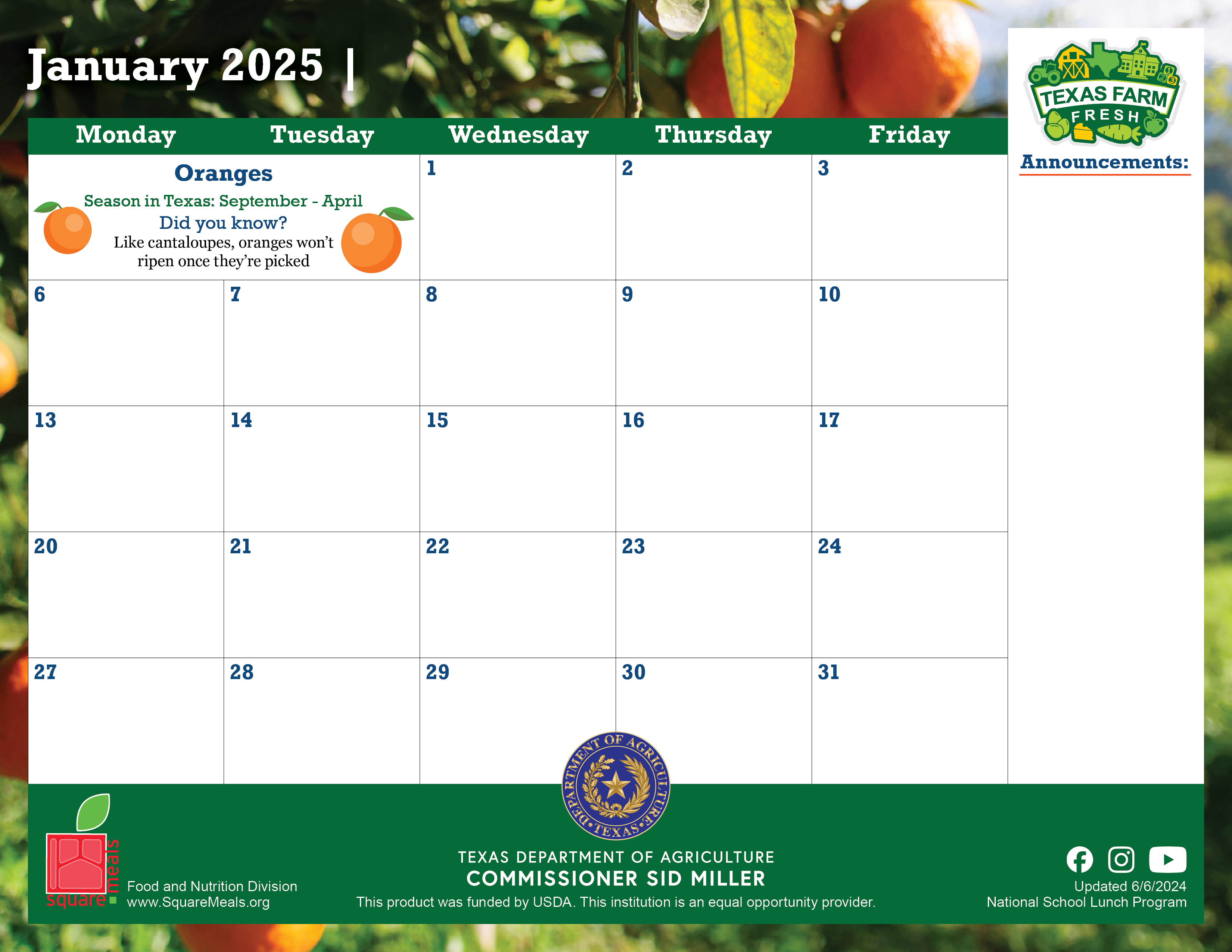 School Name
Announcement text goes here.

Copy and paste the Texas icon as many times as you need to place on the days your menu features Texas products!
Happy New Year!
Menu items
Menu items
Menu items
Menu items
Menu items
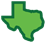 Menu items
Menu items
Menu items
Menu items
Menu items
Menu items
Menu items
Menu items
Menu items
MLK Day
Menu items
Menu items
Menu items
Menu items
Menu items
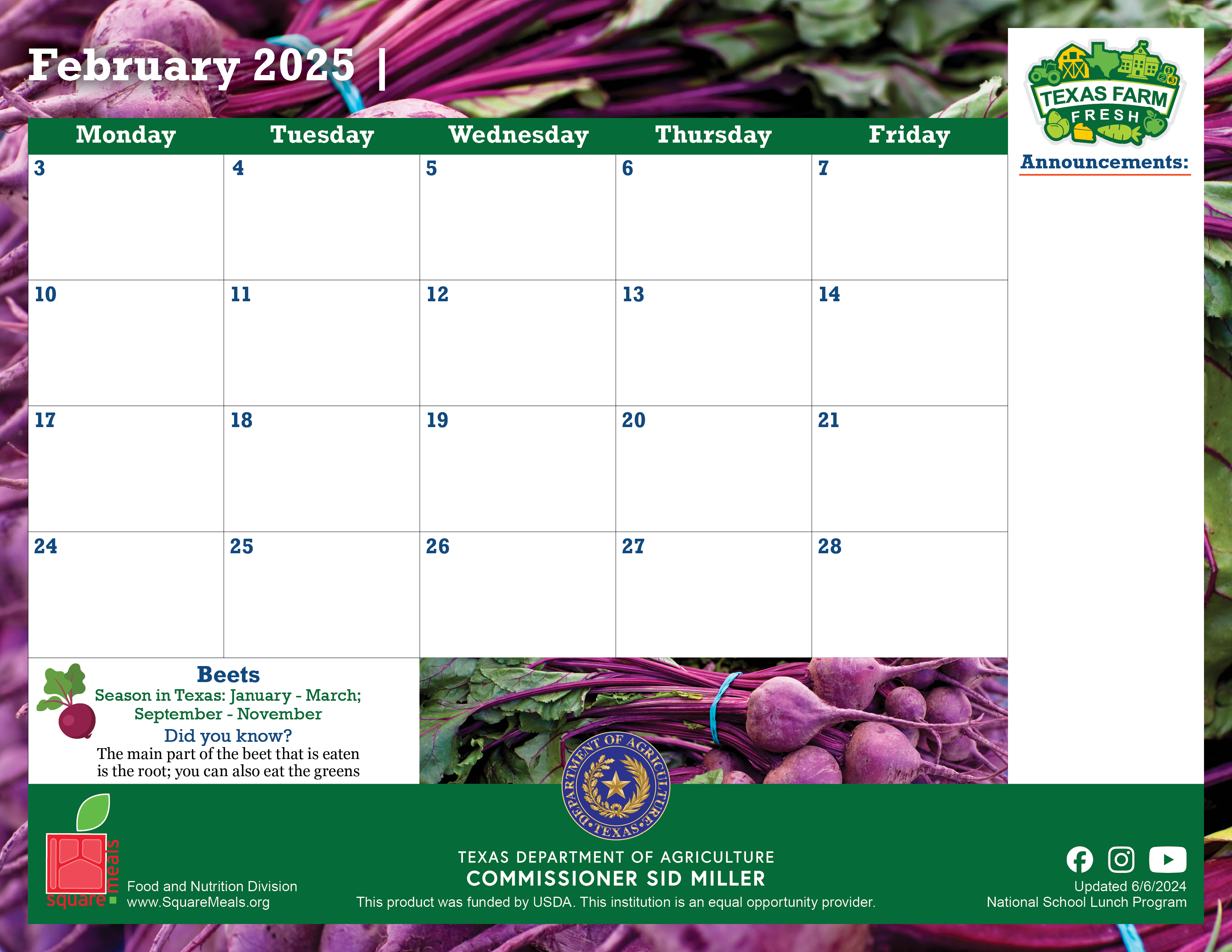 School Name
Menu items
Menu items
Menu items
Menu items
Menu items
Announcement text goes here.

Copy and paste the Texas icon as many times as you need to place on the days your menu features Texas products!
Menu items
Menu items
Menu items
Menu items
Menu items
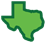 Menu items
Menu items
Menu items
Menu items
Menu items
Menu items
Menu items
Menu items
Menu items
Presidents Day
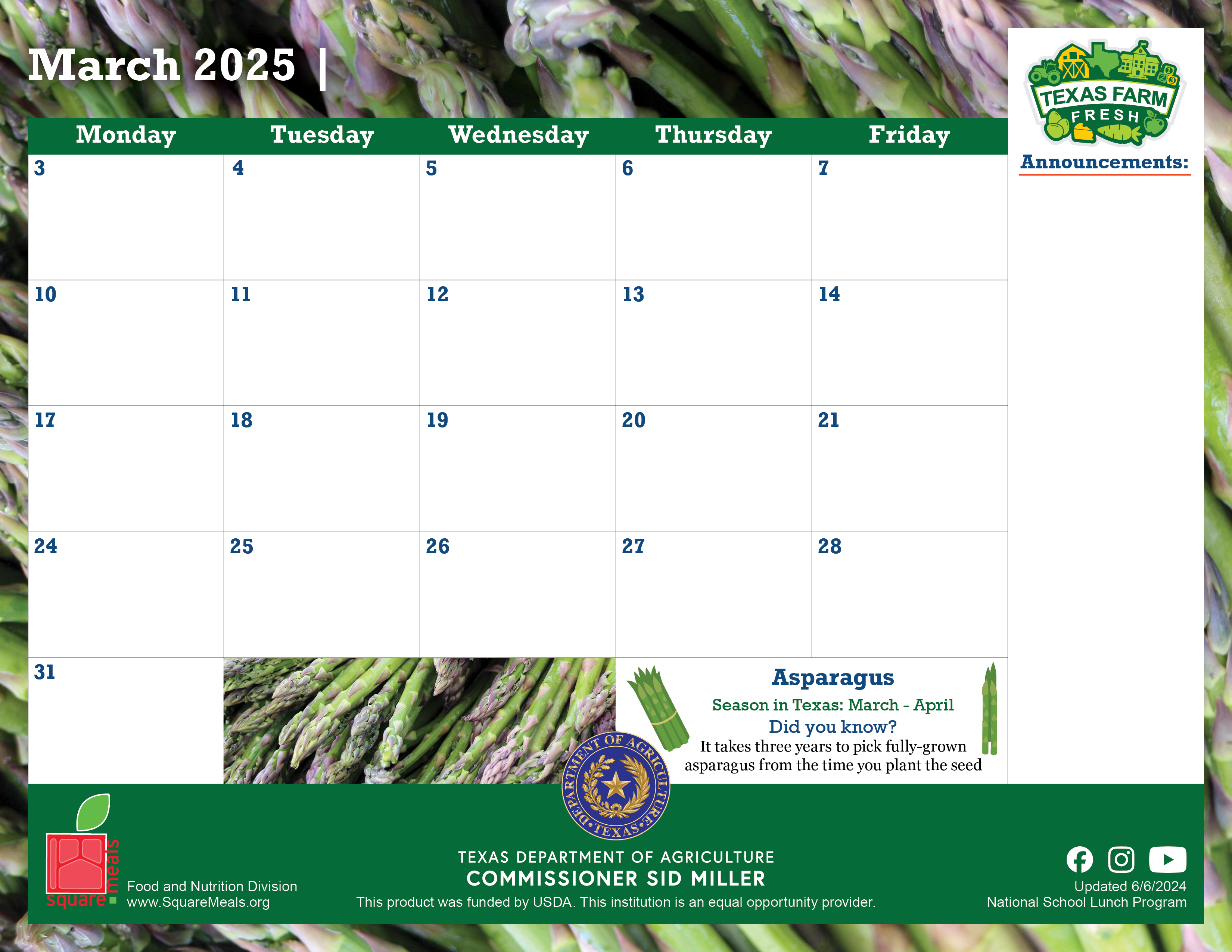 School Name
Menu items
Menu items
Menu items
Menu items
Menu items
Announcement text goes here.

Copy and paste the Texas icon as many times as you need to place on the days your menu features Texas products!
Menu items
Menu items
Menu items
Menu items
Menu items
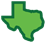 Menu items
Menu items
Menu items
Menu items
Menu items
Menu items
Menu items
Menu items
Menu items
Menu items
Menu items
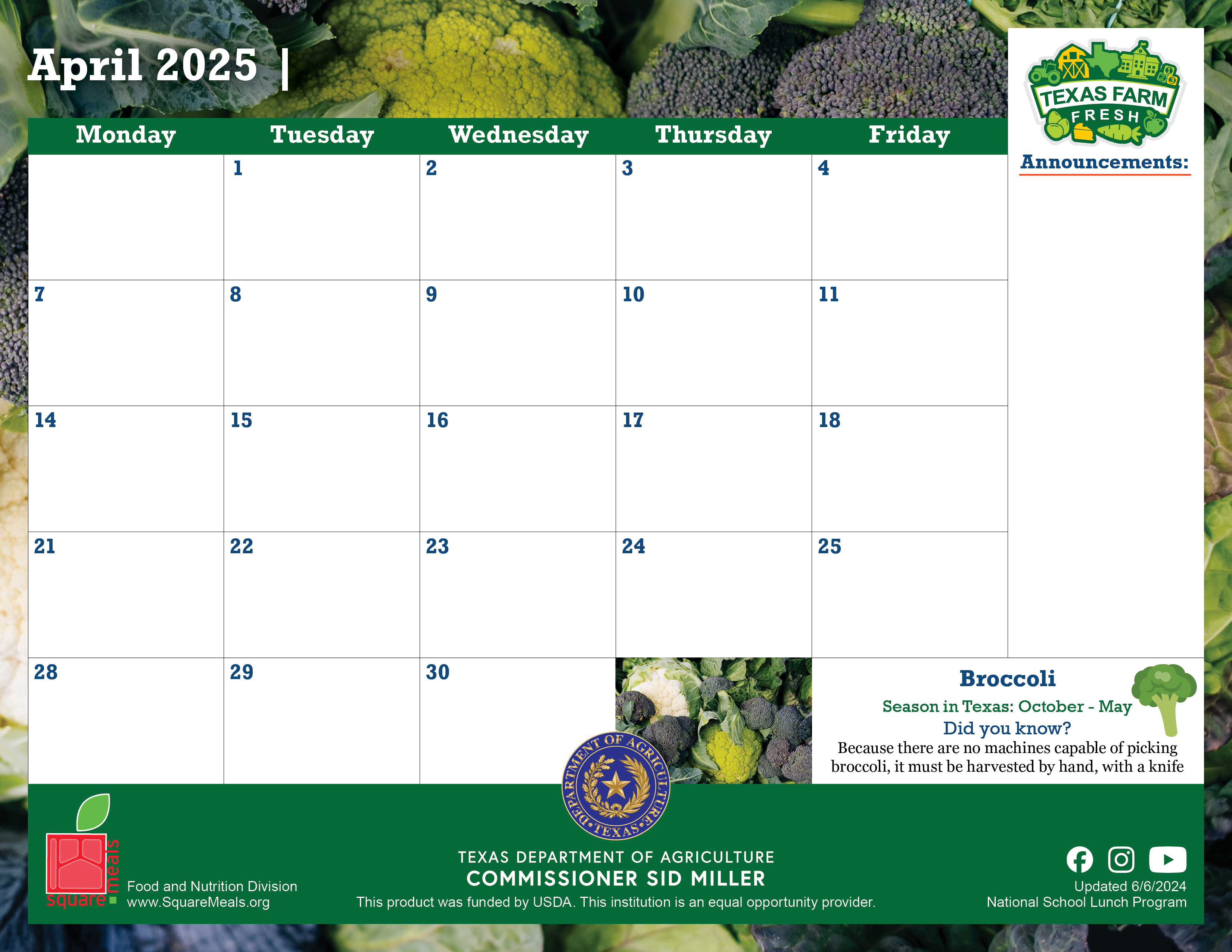 School Name
Menu items
Menu items
Menu items
Menu items
Announcement text goes here.

Copy and paste the Texas icon as many times as you need to place on the days your menu features Texas products!
Menu items
Menu items
Menu items
Menu items
Menu items
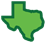 Menu items
Menu items
Menu items
Menu items
Menu items
Menu items
Menu items
Menu items
Menu items
Menu items
Menu items
Menu items
Menu items
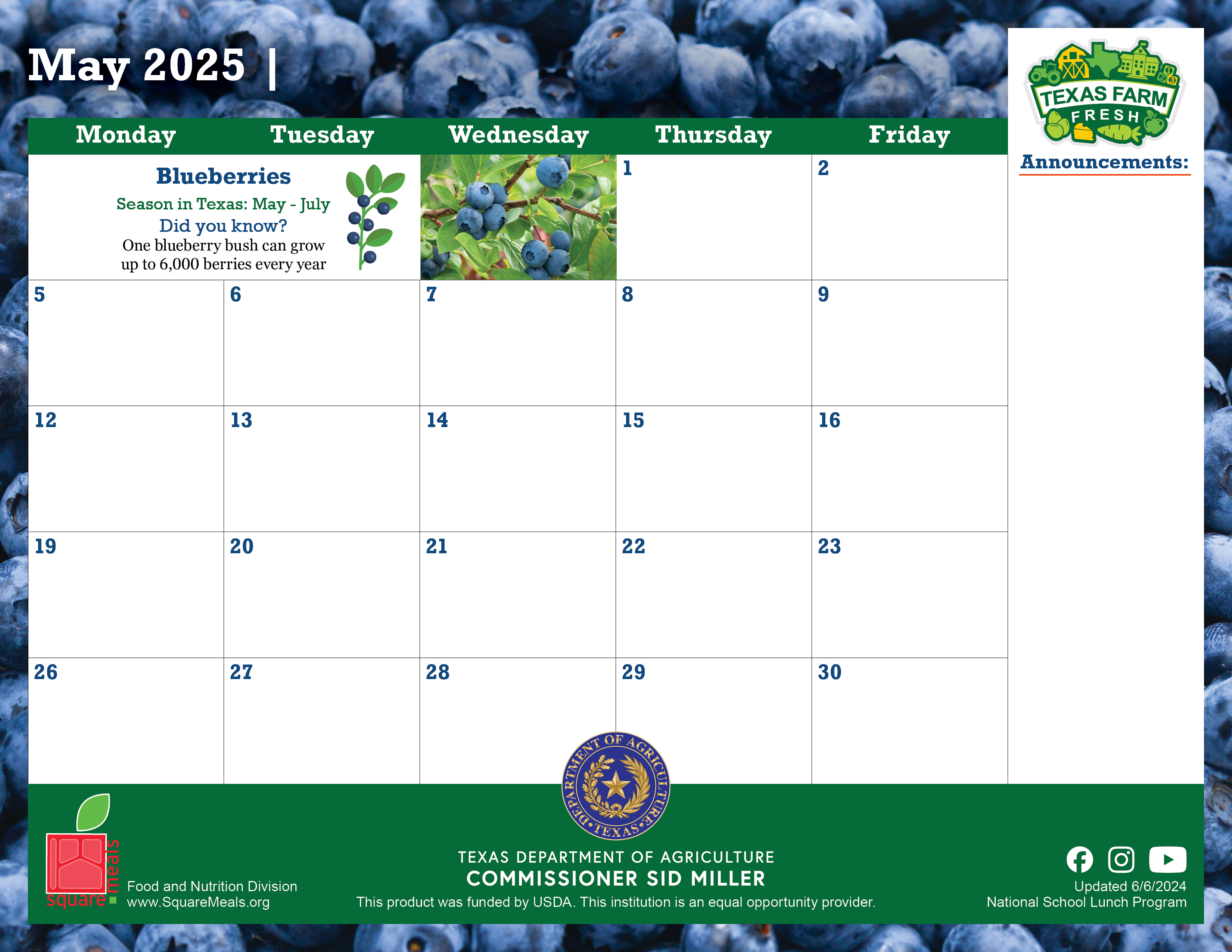 School Name
Menu items
Menu items
Announcement text goes here.

Copy and paste the Texas icon as many times as you need to place on the days your menu features Texas products!
Menu items
Menu items
Menu items
Menu items
Menu items
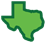 Menu items
Menu items
Menu items
Menu items
Menu items
Menu items
Menu items
Menu items
Menu items
Menu items
Menu items
Menu items
Menu items
Memorial Day
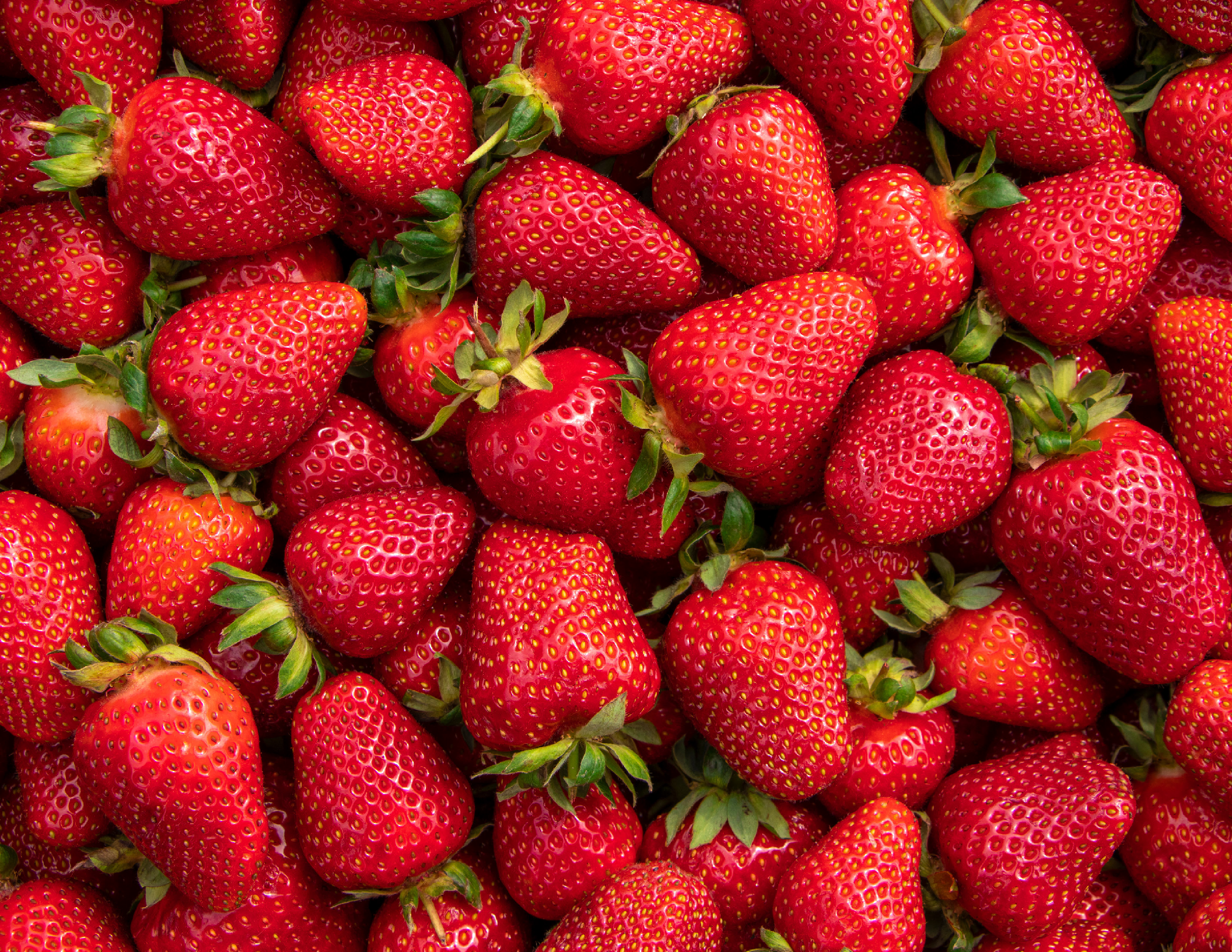 June 2025 |
School Name
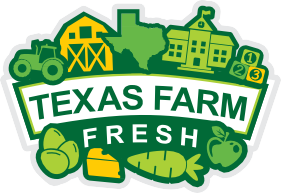 Monday	Tuesday
Wednesday
Thursday
Friday
Announcements:
2
3
4
5
6
Menu items
Menu items
Menu items
Announcement text goes here.

Copy and paste the Texas icon as many times as you need to place on the days your menu features Texas products!
Menu items
Menu items
9
10
11
12
13
Menu items
Menu items
Menu items
Menu items
Menu items
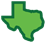 16
17
18
19
20
Menu items
Menu items
Menu items
Menu items
Menu items
23
24
25
26
27
Menu items
Menu items
Menu items
Menu items
Menu items
Strawberries
Season in Texas: April - June
Did you know?
On average, each strawberry has 200 seeds
30
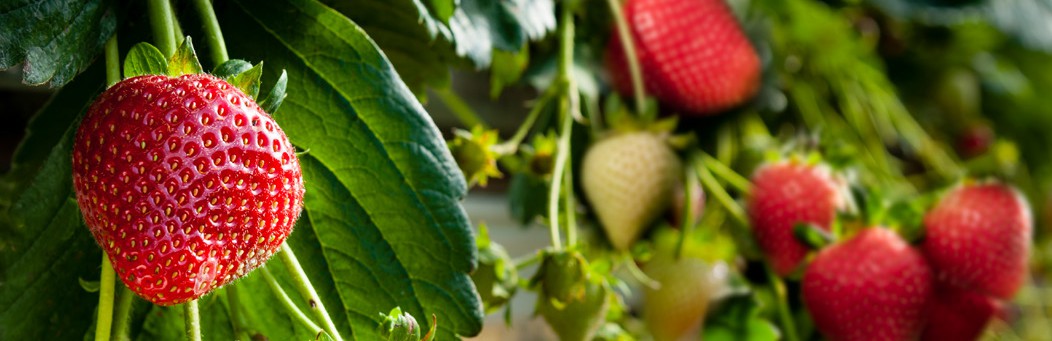 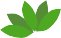 Menu items
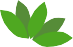 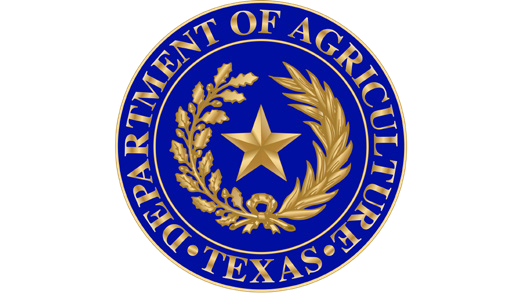 meals
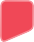 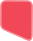 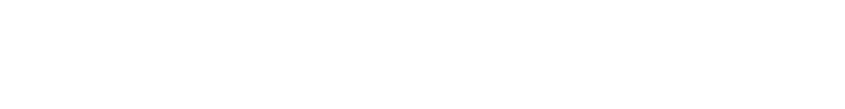 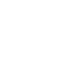 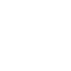 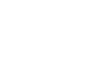 Food and Nutrition Division www.SquareMeals.org
Updated 6/6/2024 National School Lunch Program
square
This product was funded by USDA. This institution is an equal opportunity provider.
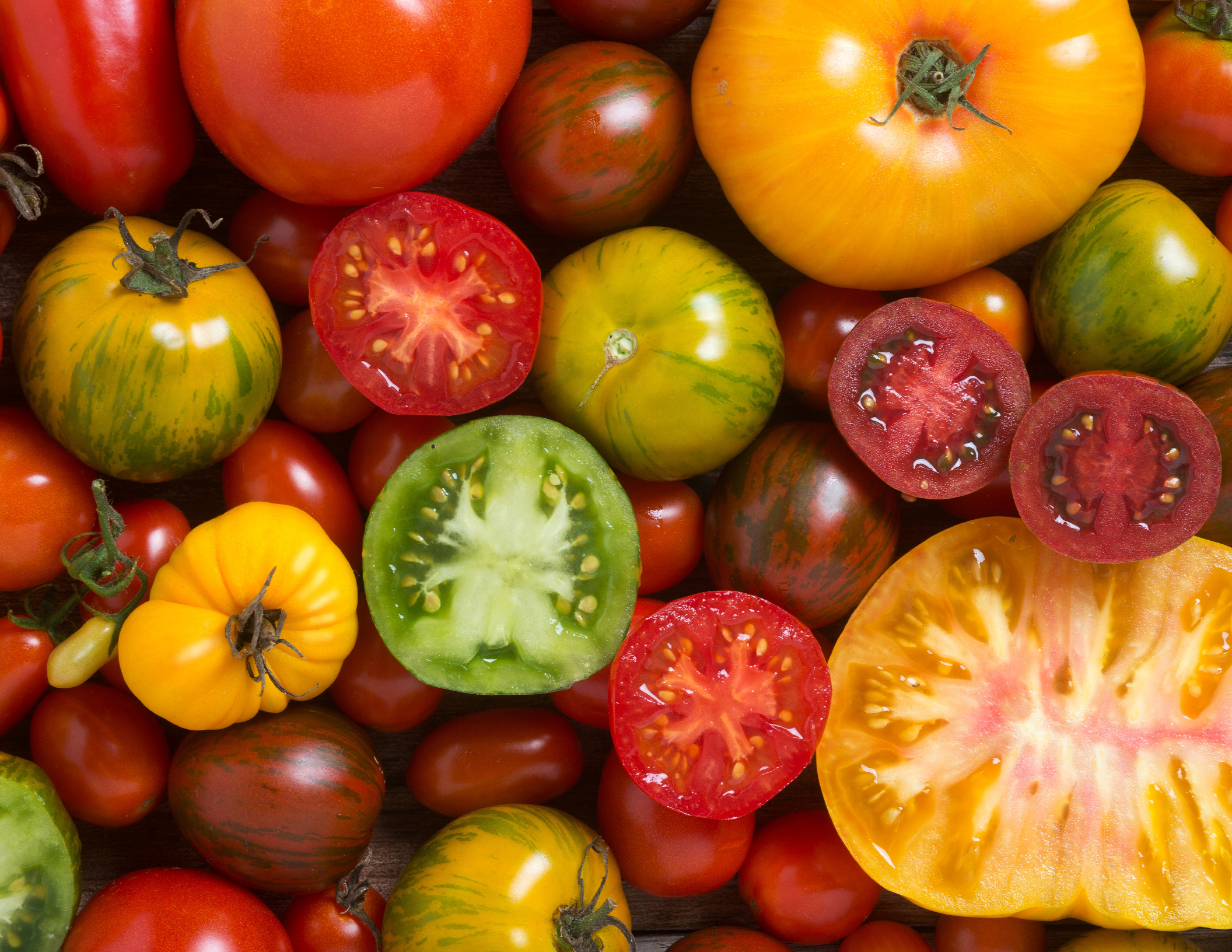 July 2025 |
School Name
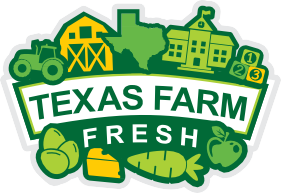 Monday	Tuesday
Wednesday
Thursday
Friday
Announcements:
1
2
3
4
Announcement text goes here.

Copy and paste the Texas icon as many times as you need to place on the days your menu features Texas products!
Menu items
Menu items
Menu items
Menu items
7
8
9
10
11
Menu items
Menu items
Menu items
Menu items
Menu items
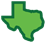 14
15
16
17
18
Menu items
Menu items
Menu items
Menu items
Menu items
21
22
23
24
25
Menu items
Menu items
Menu items
Menu items
Menu items
28
29
30
31
Tomatoes
Season in Texas: April - December
Did you know?
Tomatoes are technically a berry
Menu items
Menu items
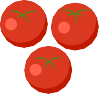 Menu items
Menu items
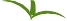 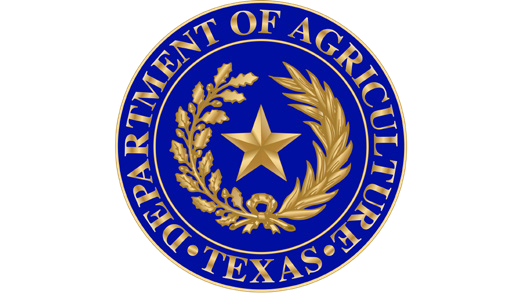 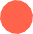 meals
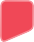 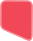 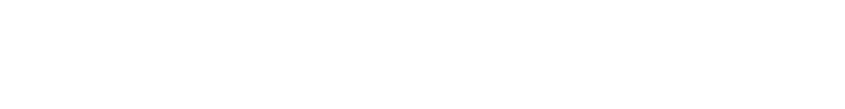 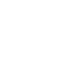 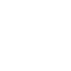 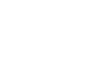 Food and Nutrition Division www.SquareMeals.org
Updated 6/6/2024 National School Lunch Program
square
This product was funded by USDA. This institution is an equal opportunity provider.